The Letter Aleph
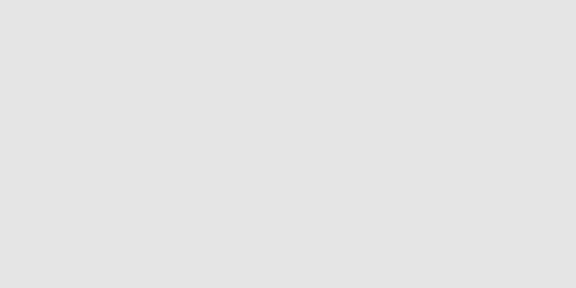 a
Middle Hebrew
Modern Hebrew
Early Hebrew
א
Late Hebrew
a
א
A
A
1
Number
Greek
Roman
The Letter Beyt
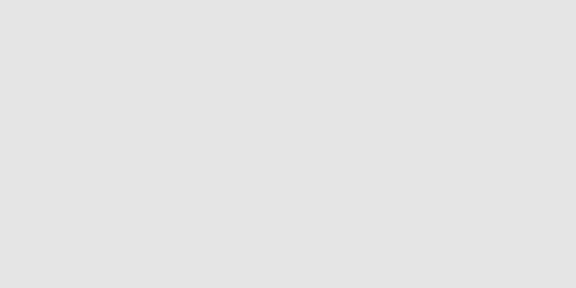 Middle Hebrew
Modern Hebrew
Early Hebrew
Late Hebrew
b
ב
ב
b
B
B
2
Number
Greek
Roman
The Letter Gimel
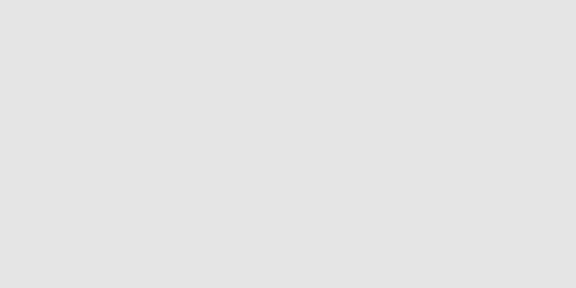 Middle Hebrew
Modern Hebrew
Early Hebrew
Late Hebrew
ג
g
ג
ג
G
3
C G
Number
Greek
Roman
The Letter Dalet
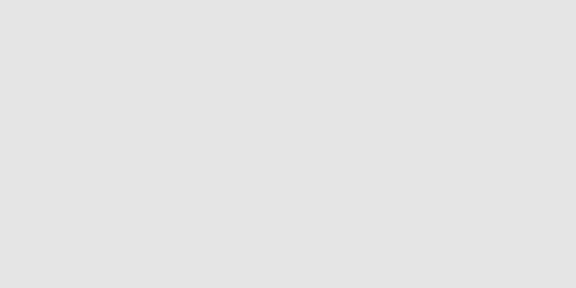 d
Middle Hebrew
Modern Hebrew
Early Hebrew
ד
Late Hebrew
ד
ד
D
D
4
Number
Greek
Roman
The Letter Hey
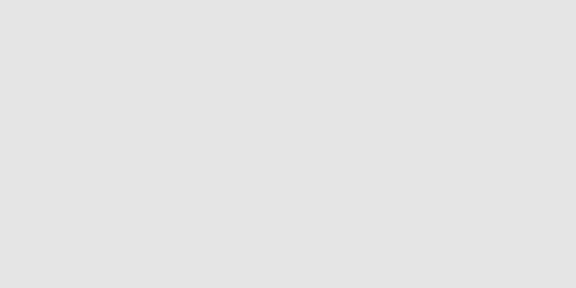 ה
Middle Hebrew
Modern Hebrew
Early Hebrew
ה
Late Hebrew
h
ה
E
E
5
Number
Greek
Roman
The Letter Vav
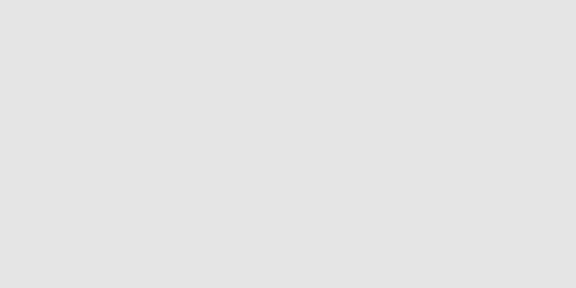 ו
Middle Hebrew
Modern Hebrew
Early Hebrew
ו
Late Hebrew
w
ו
F
F
9
Number
Greek
Roman
The Letter Zayin
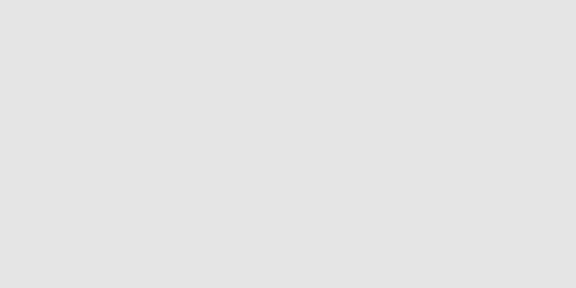 z
Middle Hebrew
Modern Hebrew
Early Hebrew
ז
Late Hebrew
z
ז
Z
Z
7
Number
Greek
Roman
The Letter Hhet
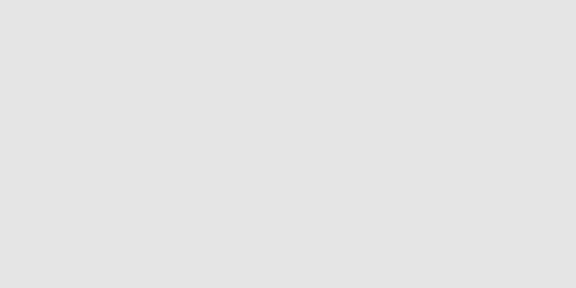 Middle Hebrew
Modern Hebrew
Early Hebrew
ח
Late Hebrew
ח
x
x
H
H
8
Number
Greek
Roman
The Letter Tet
ט
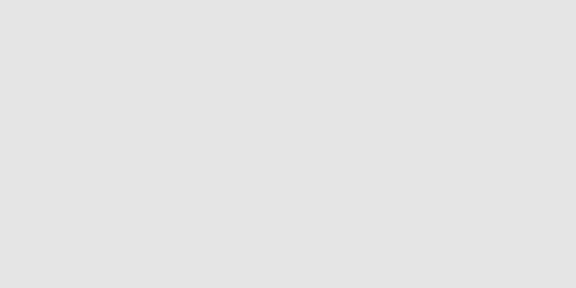 j
ט
Middle Hebrew
Modern Hebrew
Early Hebrew
ט
Late Hebrew
Q
6
Number
Greek
The Letter Yud
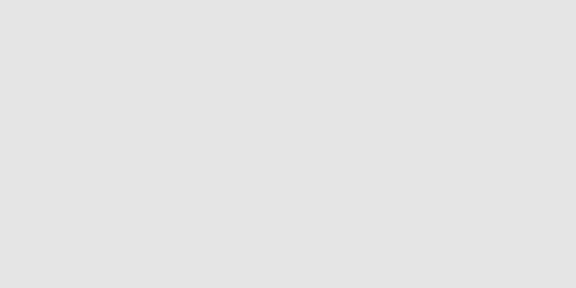 Middle Hebrew
Modern Hebrew
Early Hebrew
Late Hebrew
י
y
י
י
I
I
Greek
Roman